Cervantes en el Quintana
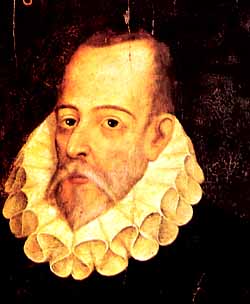 Abril 2016
Cervantes es uno de los personajes ilustres que hemos trabajado dentro de nuestro plan de lectura de este curso: “Valladolid, bonita ciudad para leer y vivir”
Decoramos nuestra biblioteca
Cervantes vivió en Valladolid
Don Quijote leyendo en la puerta
La mesa de Cervantes
Don Quijote y Sancho cabalgan por la biblioteca
Trabajamos a través de las PDI a Cervantes y Don Quijote y cada nivel realizó un pequeño taller de plástica
Molinos, 3 en raya, marcapáginas …
Dentro de nuestro plan de lectura, visitamos la casa de Cervantes y la estatua de Cervantes en Valladolid y nos hicimos fotos
El Quijote solidario a favor de la biblioteca
Una muestra de libros sobre Cervantes y Don Quijote
Hicimos un pequeño homenaje a Cervantes y a Don Quijote en la biblioteca, para todo primaria para celebrar el Día del Libro
Andrés y Gonzalo para 1º/2º y 3º
Guillermo y Samuel para 4º/5º y 6º
Salimos en televisión. Canal 8 de ValladolidJueves 21 a las 21:30viernes 22 a las 16:00 Sábado 23 a las 12:30
Recordad este sabio consejo que Cervantes nos dejó en boca de Don Quijote:“ El que lee mucho y anda mucho, ve mucho y sabe mucho ”